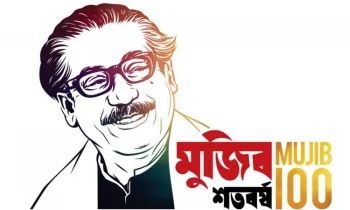 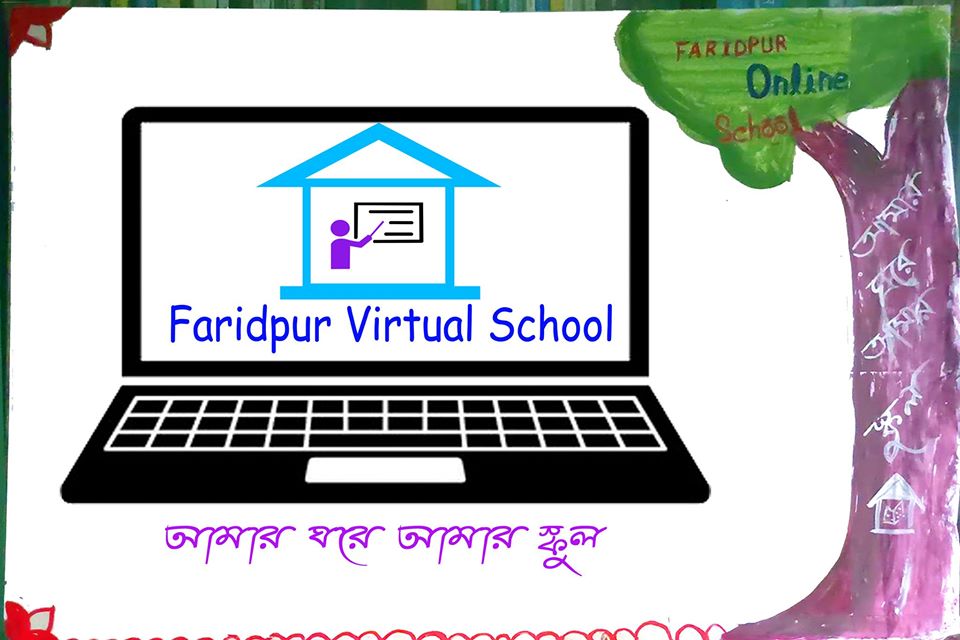 Faridpur Virtual School( আমার ঘরে আমার স্কুল)
এর পক্ষ থেকে
সকল ছাত্র/ ছাত্রীদের আন্তরিক শুভেচ্ছা ও স্বাগত।
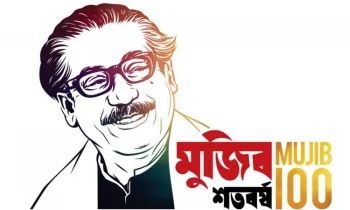 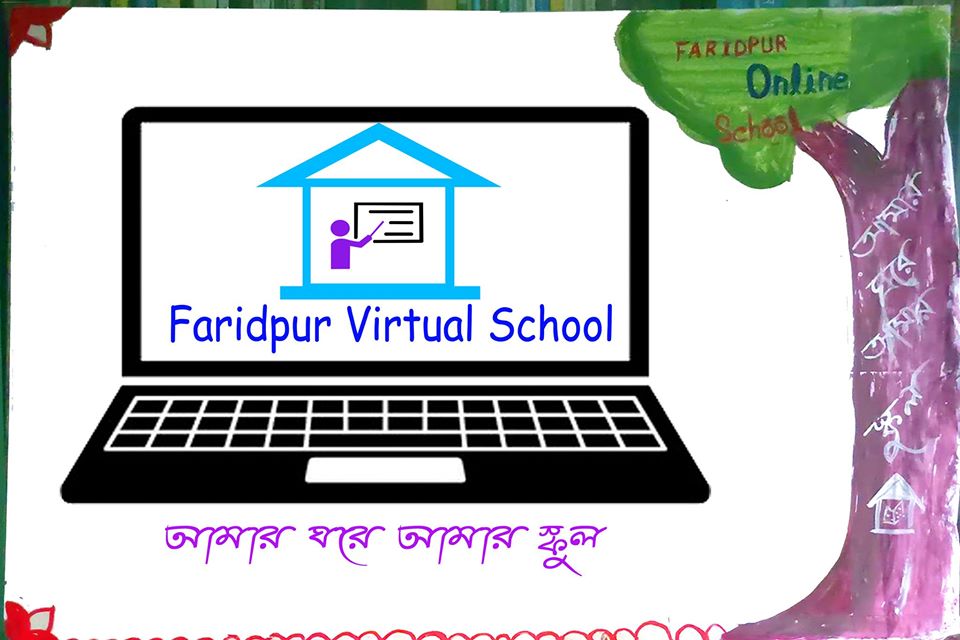 পরিচিতি
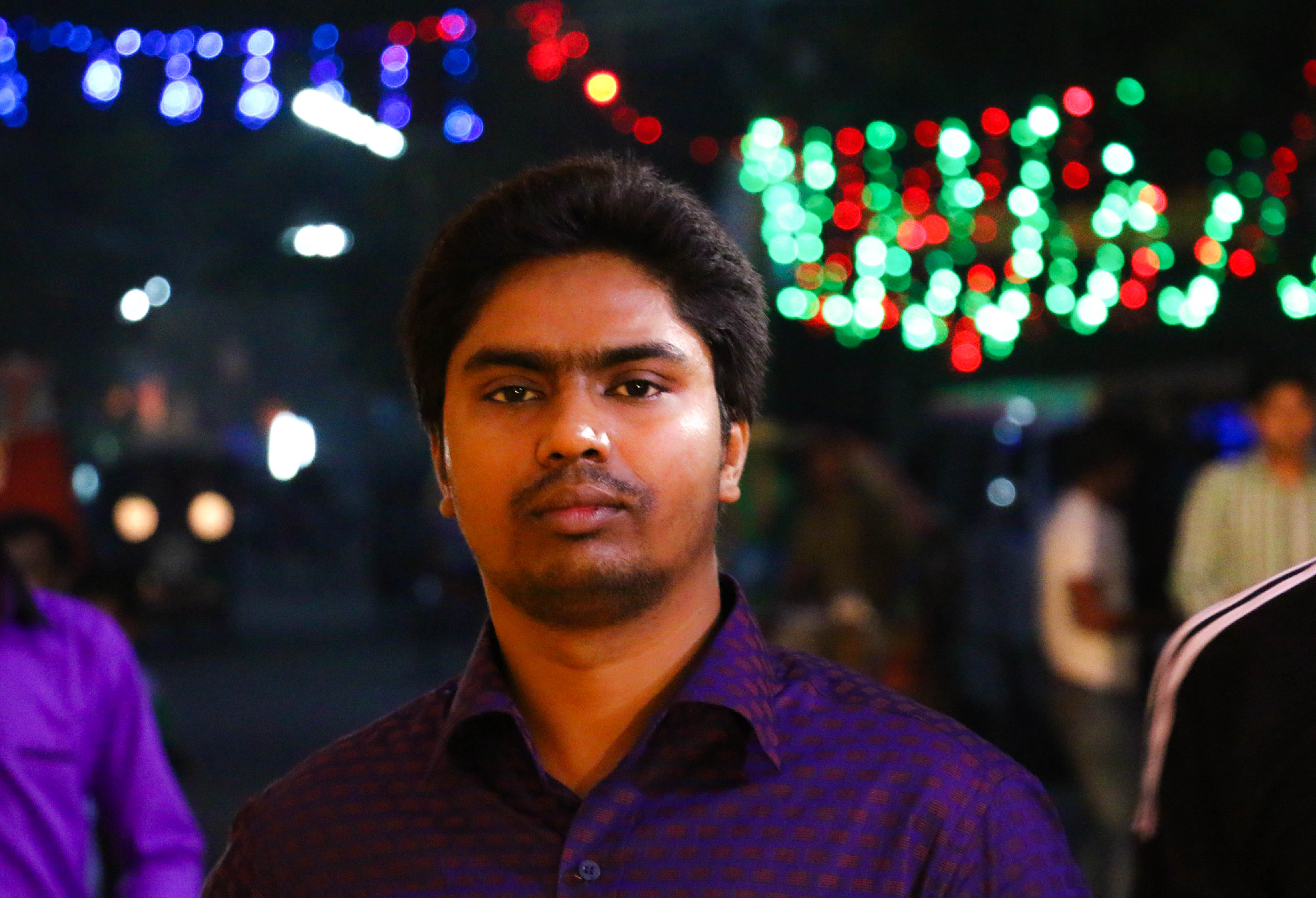 মাধমিক রসায়ন
অধ্যায়ঃ দ্বাদশ
আমাদের জীবনে রসায়ন
(Chemistry in Our Lives)
দীনবন্ধু বিশ্বাস
B.Sc., M.Sc. in Chemistry(First class), MACCT in Chemical Engineering, M.Phil.(IU)
সহাকারি শিক্ষক (ভৌত বিজ্ঞান)
চরমাধাবদিয়া ইউনাইটেড উচ্চ বিদ্যালয়, ফরিদপুর সদর, ফরিদপুর।
মোবাইল নম্বারঃ 01715208583
E.mail: biswasdinos@gmail.com
লেকচার-1
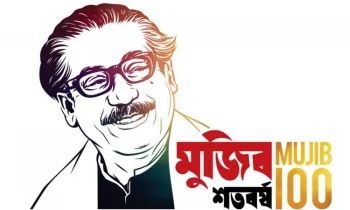 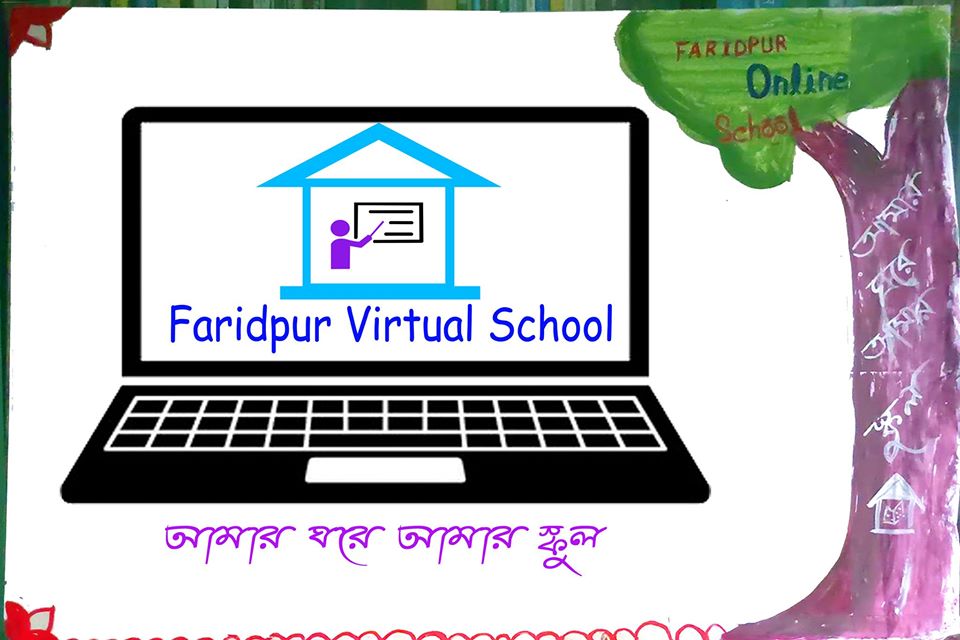 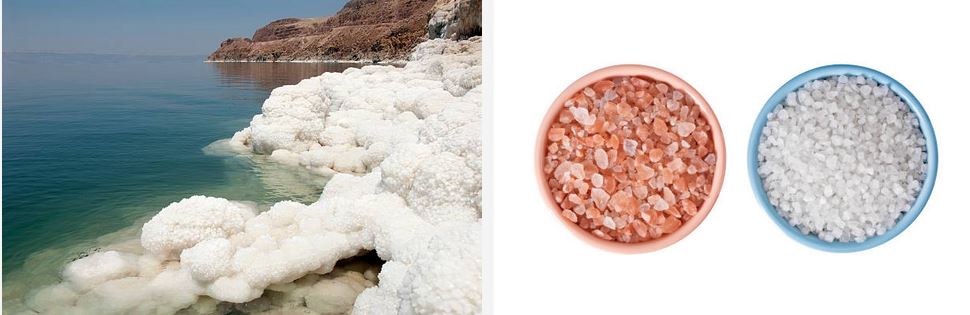 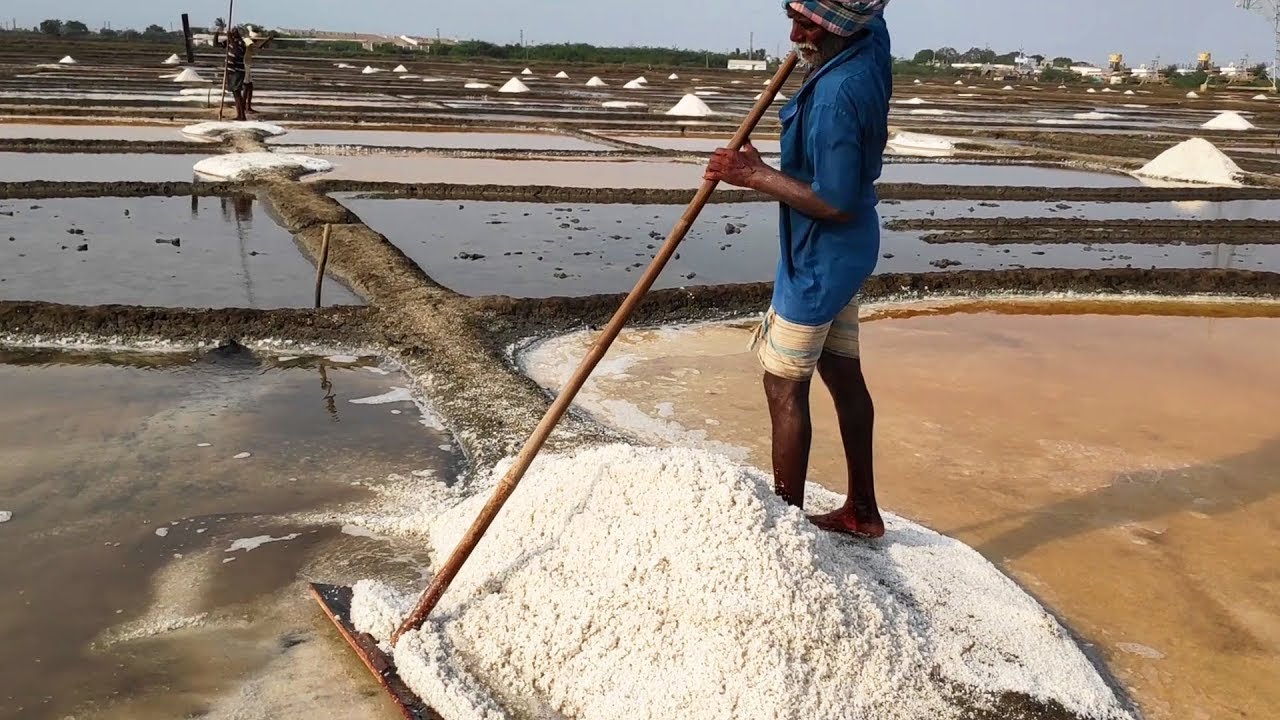 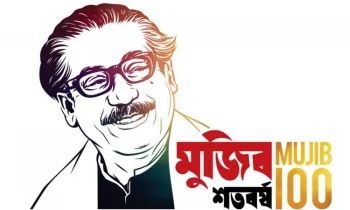 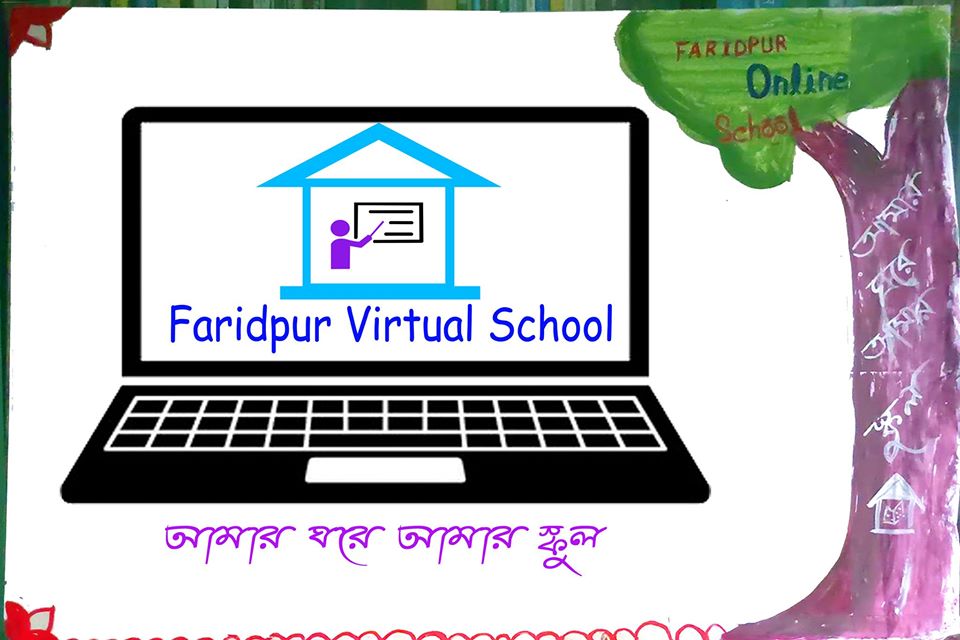 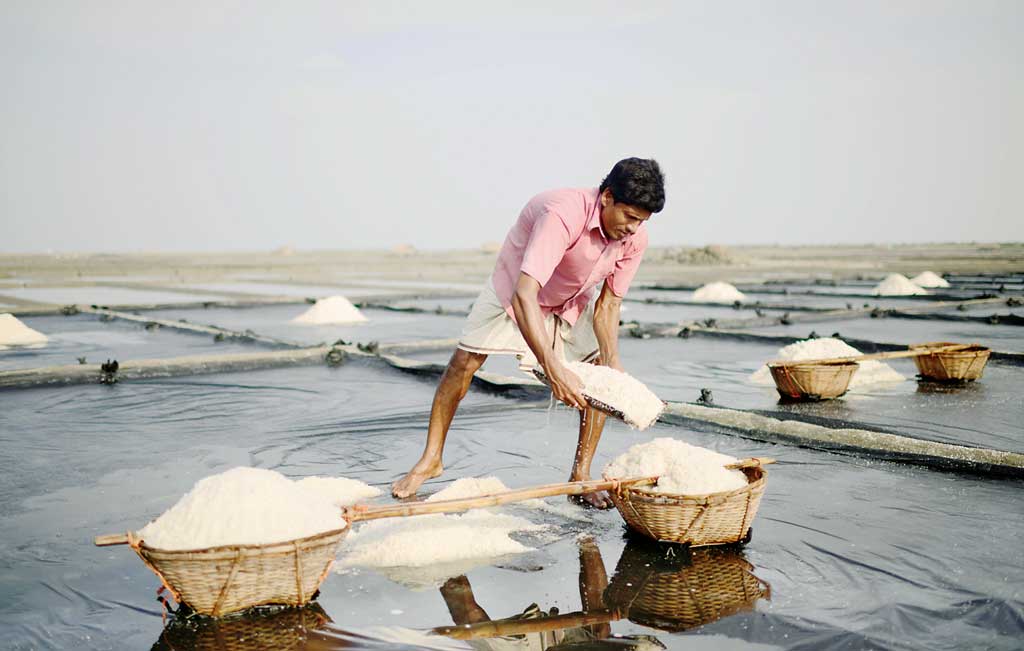 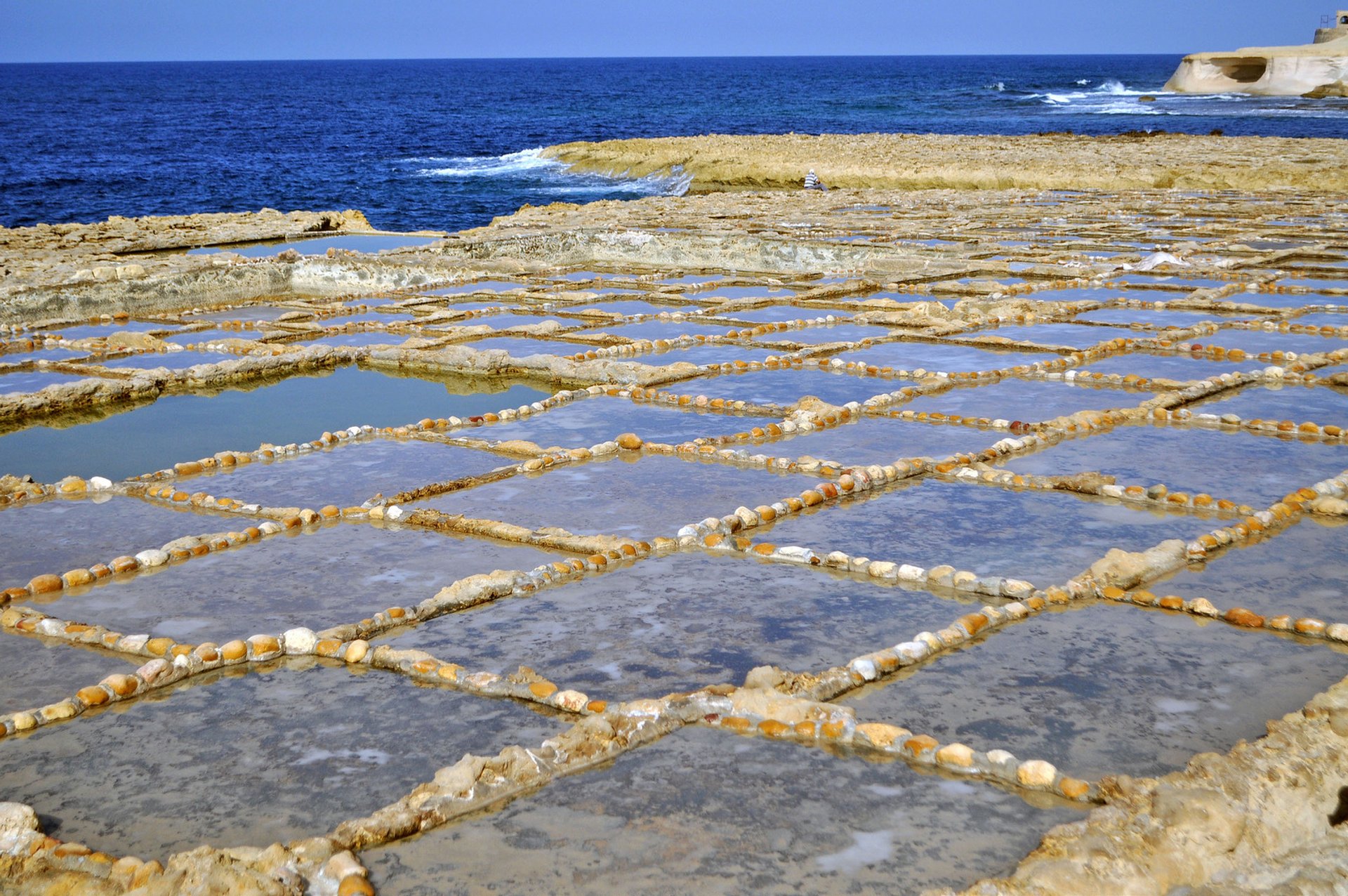 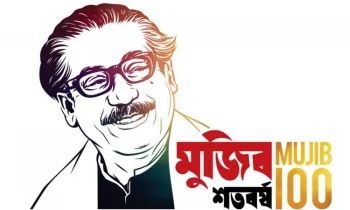 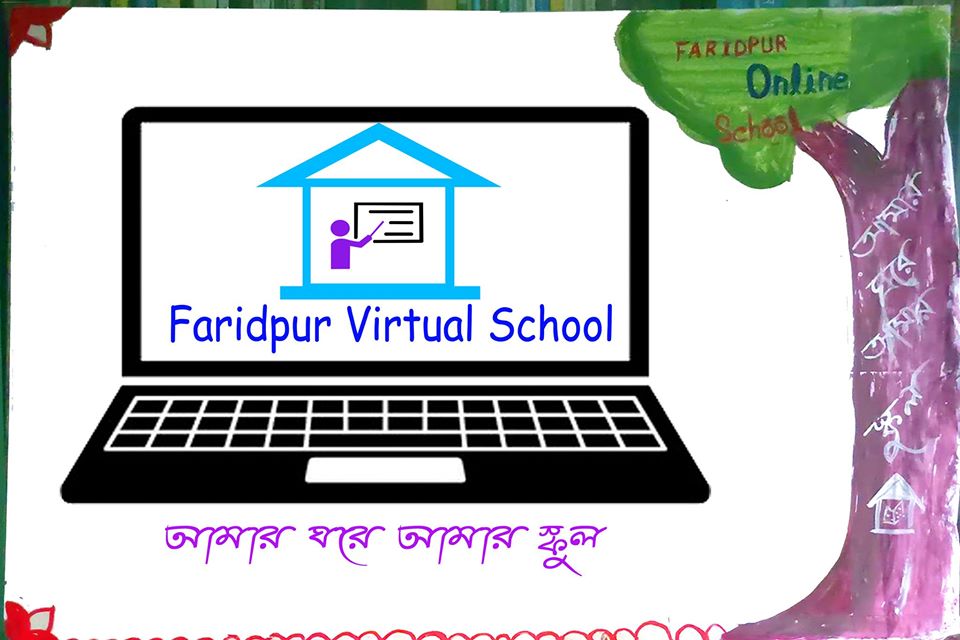 শিখনফল:
১। লবন হারভেস্টিং কী? বলতে ও লিখতে পারবে।
২। খাদ্য লবনের ব্যবহার বলতে ও লিখতে পারবে।
৩। বেকিং সোডা কী? এর প্রস্তুতির বলতে ও লিখতে পারবে।
৪। বেকিং পাউডার কী? এটি কীভাবে কেক ফুলায় লিখতে পারবে।
৫। ইস্ট কীভাবে পাউরুটি ফুলায়? বলতে ও লিখতে পারবে।
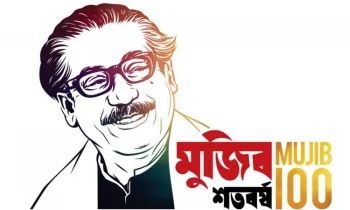 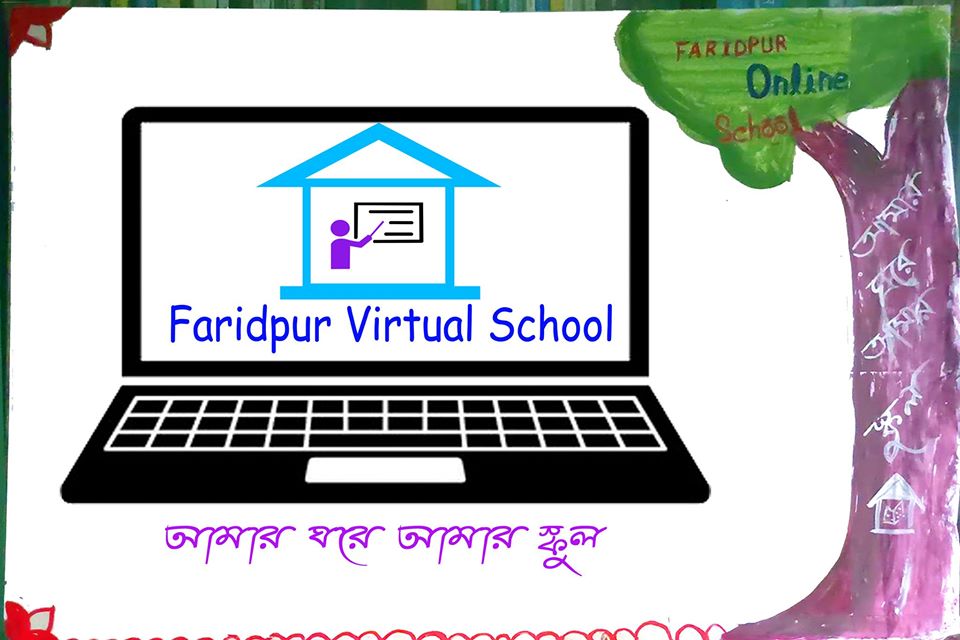 লবন হারভেস্টিংঃ
যে প্রক্রিয়ায় সমুদ্রের পানিকে বাঁধ দিয়ে আটকিয়ে সূর্যের আলোতে শুকিয়ে লবন সংগ্রহ করা হয় তাকে লবন হারভেস্টিং বলে।
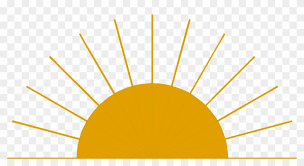 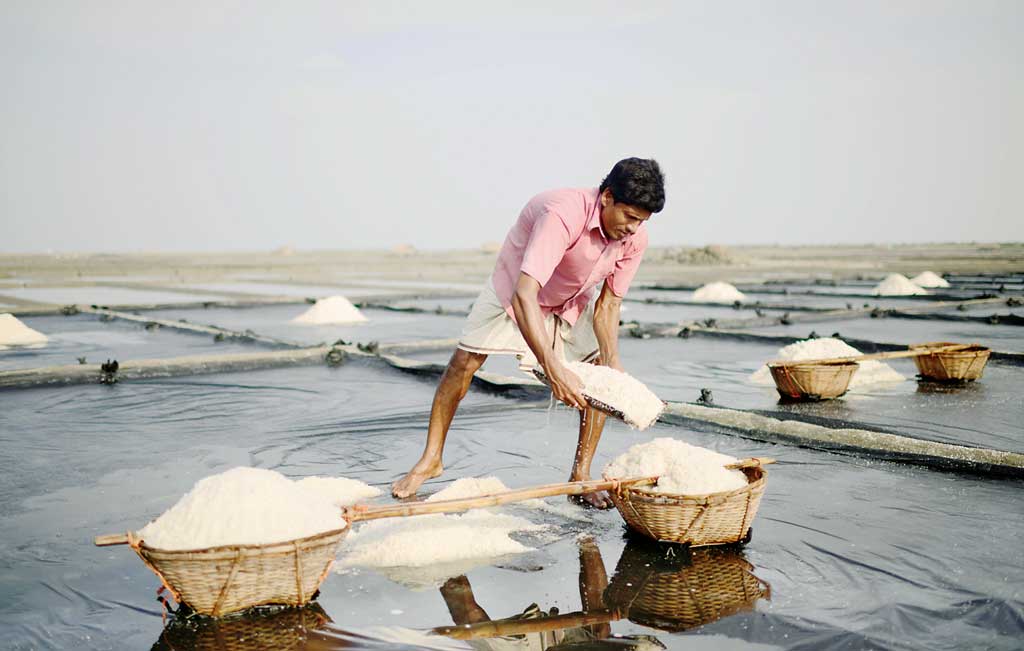 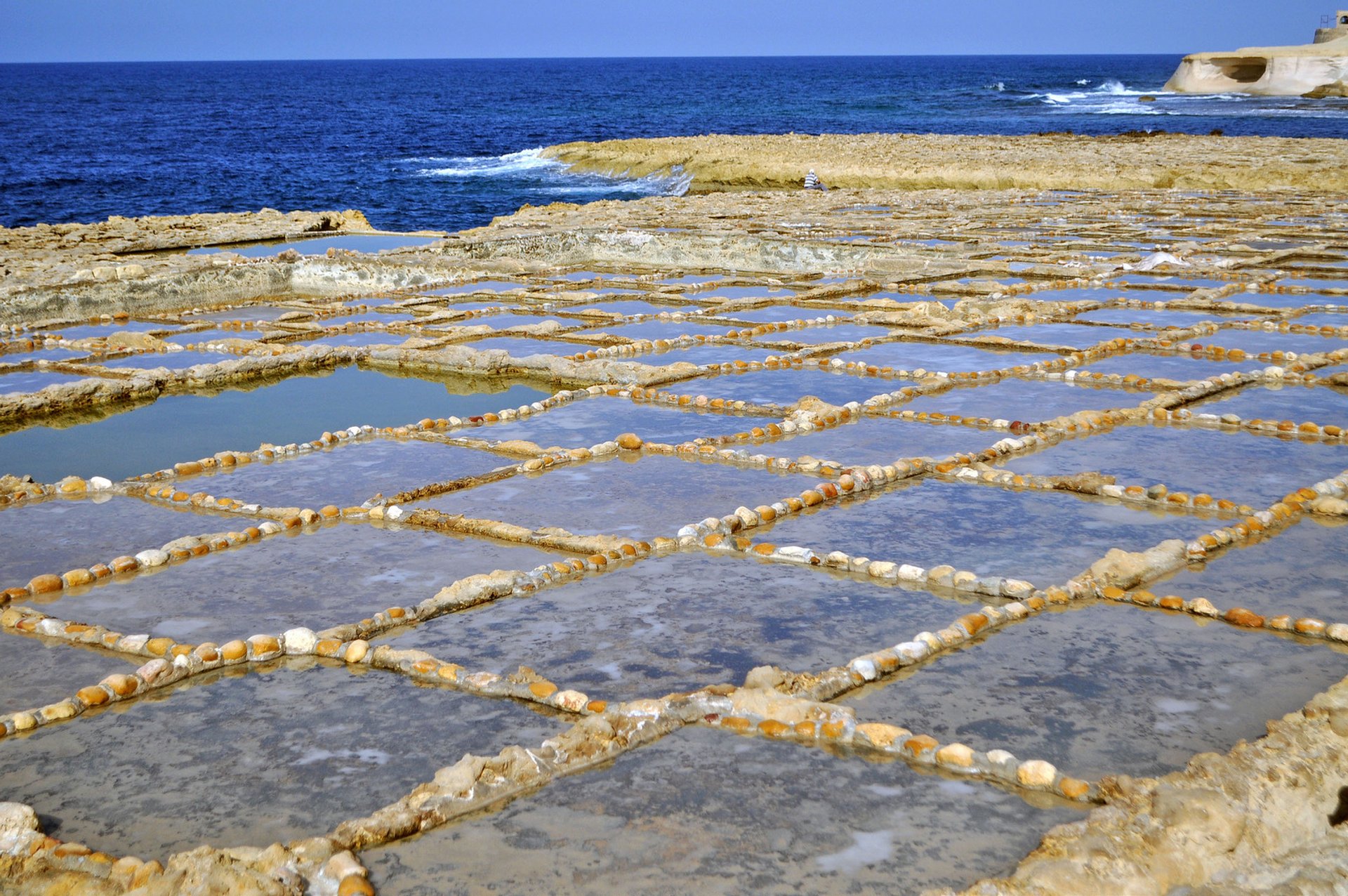 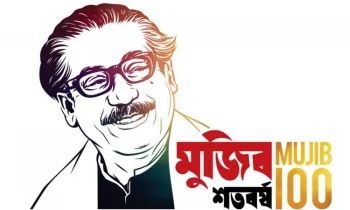 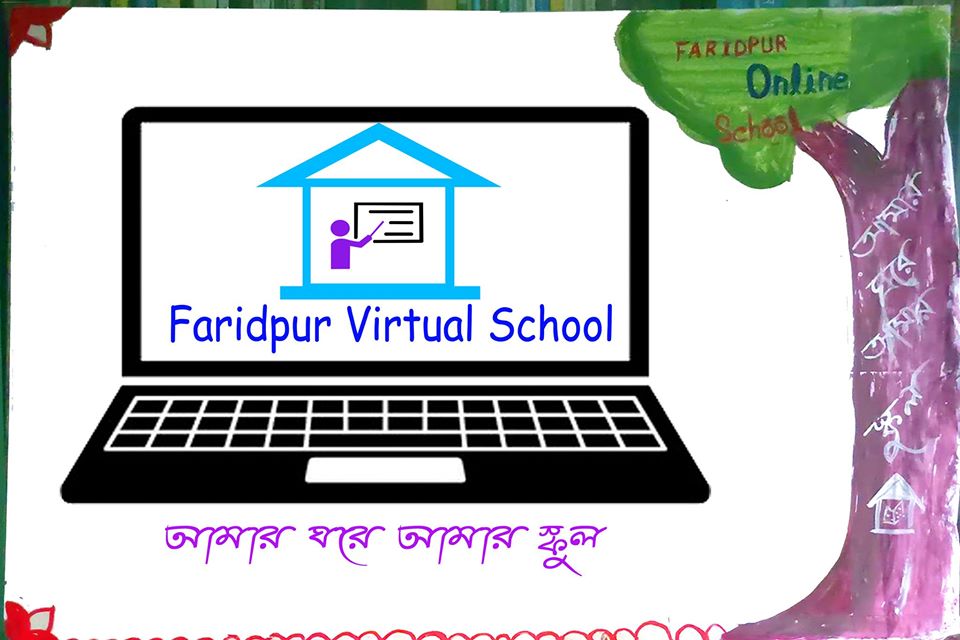 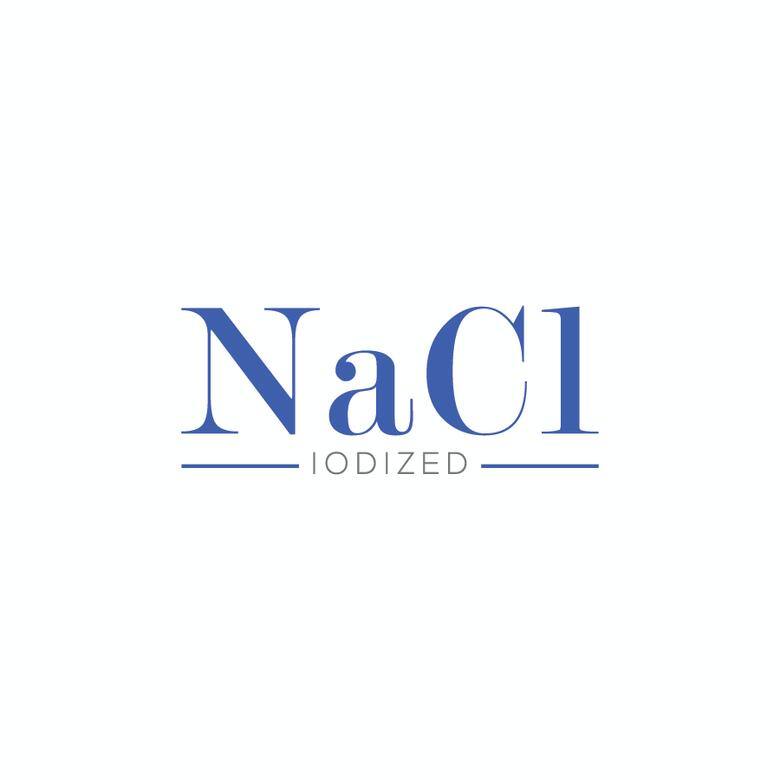 হারভেস্টিং প্রক্রিয়ায় সংগ্রহকৃত লবনের সংকেত-
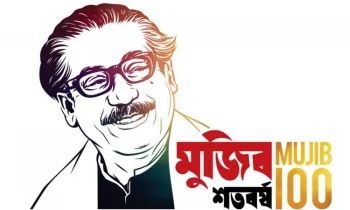 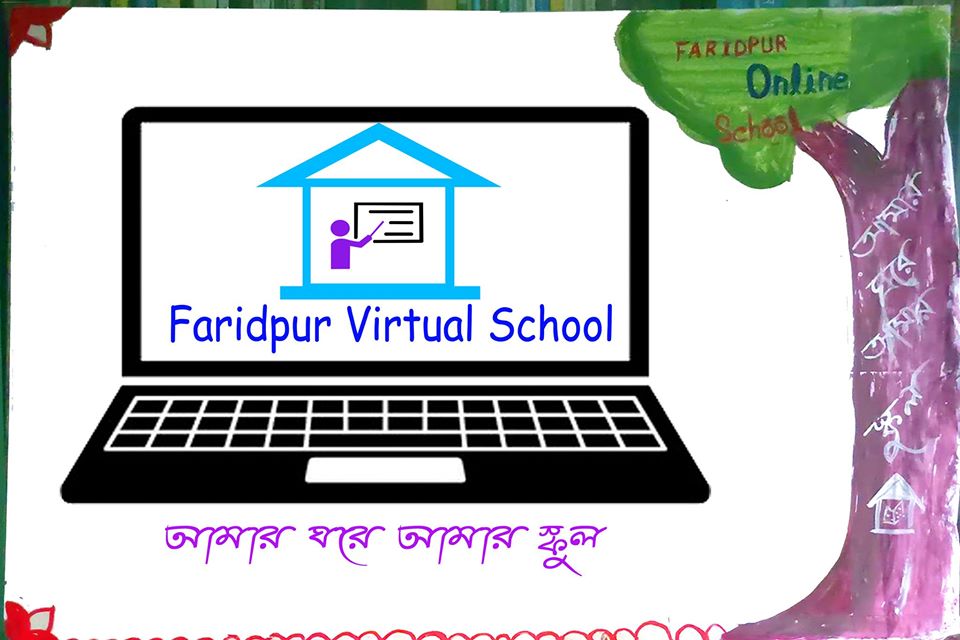 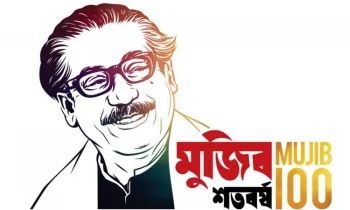 NaCl এর ব্যবহার:
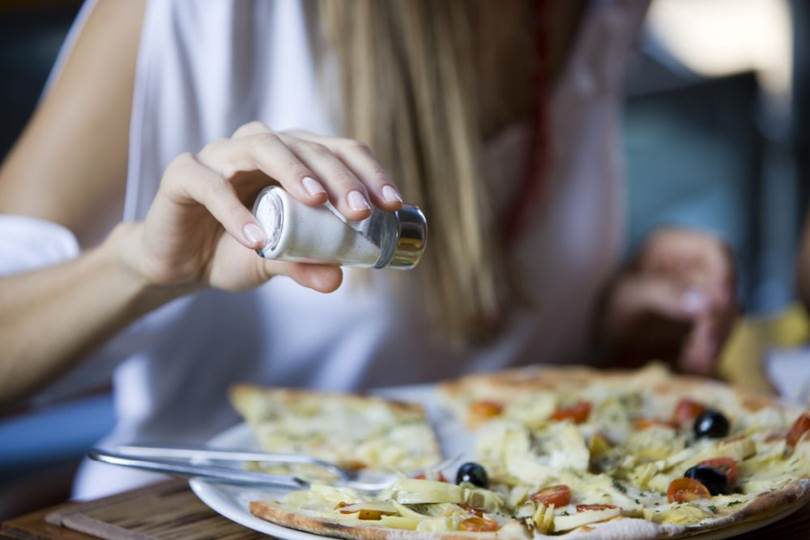 লবন খাবারকে সুস্বাদু করে।
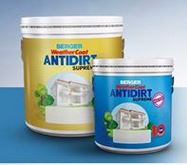 রং শিল্পে NaCl ব্যবহার করা হয়।
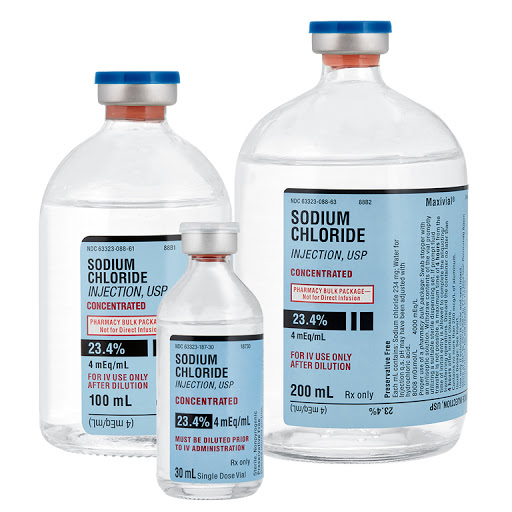 পানি শূন্যতা পূরণের জন্য ওষুধ শিল্পে ব্যবহার করা হয়।
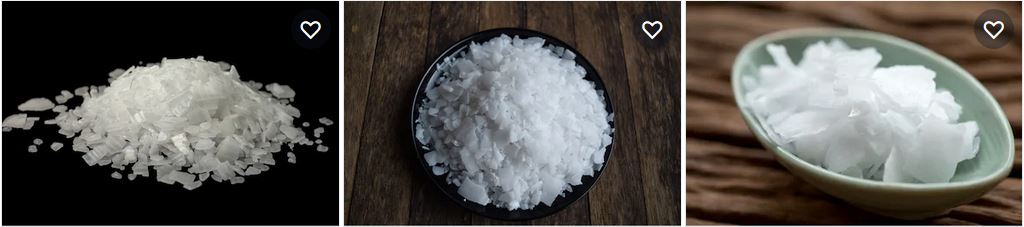 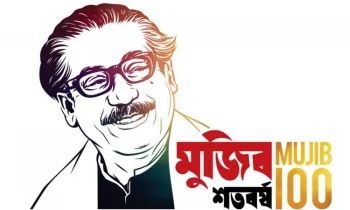 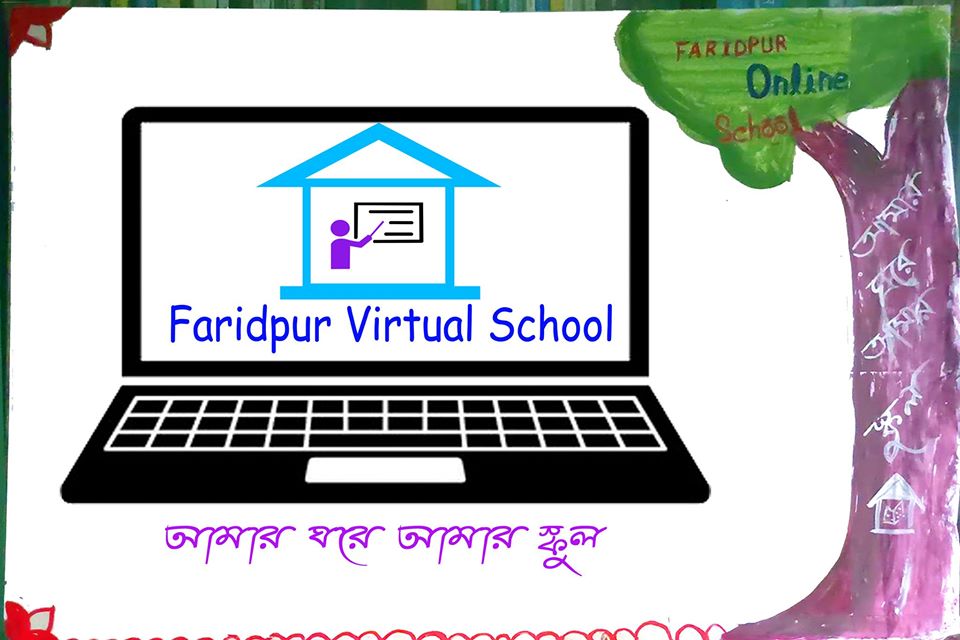 বেকিং পাউডার
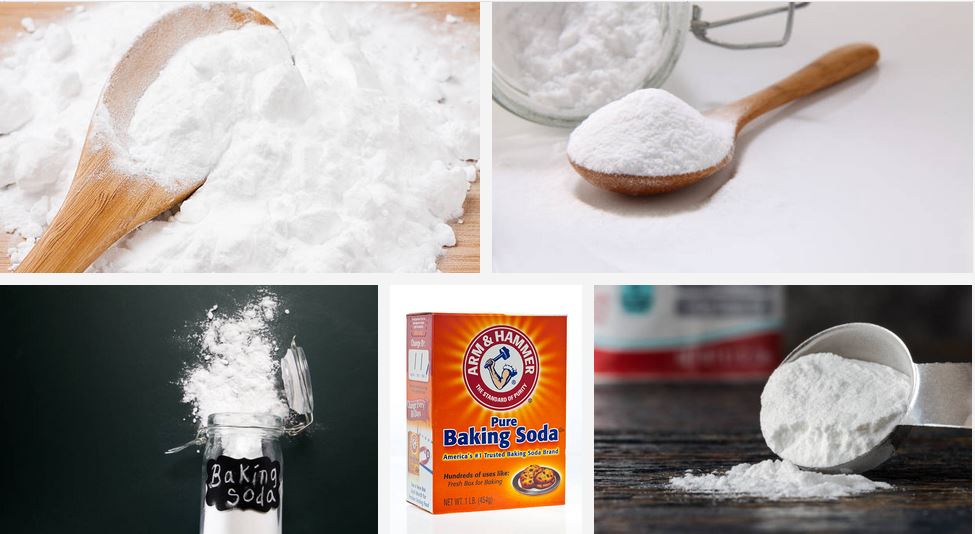 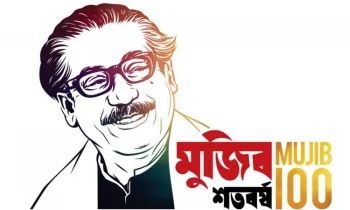 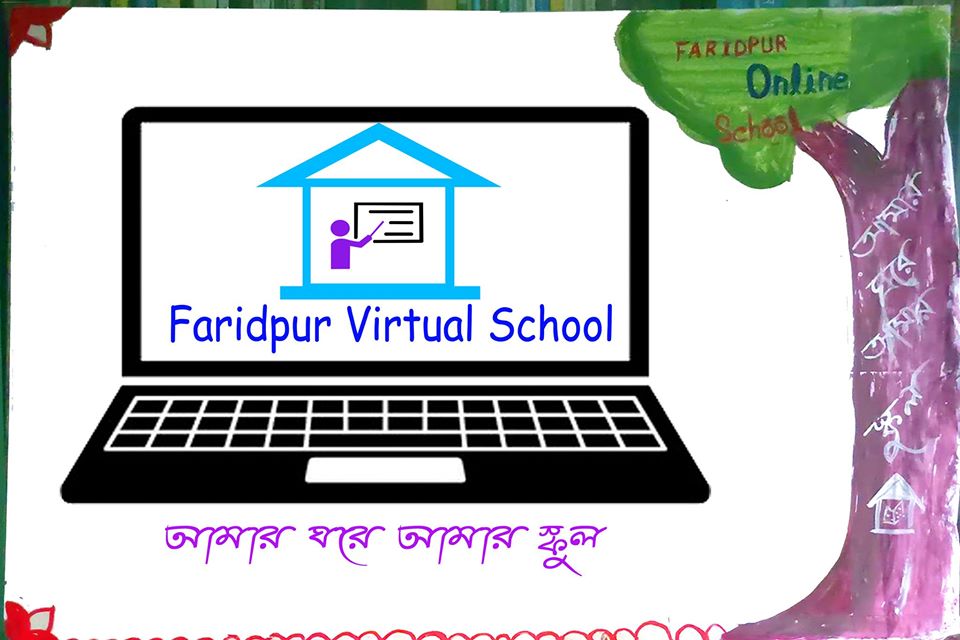 বেকিংসোডা ও বেকিং পাউডার
সোডিয়াম হাইড্রোজেন কার্বনেট বা সোডিয়াম বাই কার্বনেটকে বেকিং সোডা বলে।
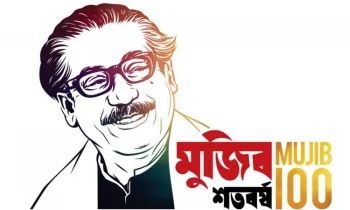 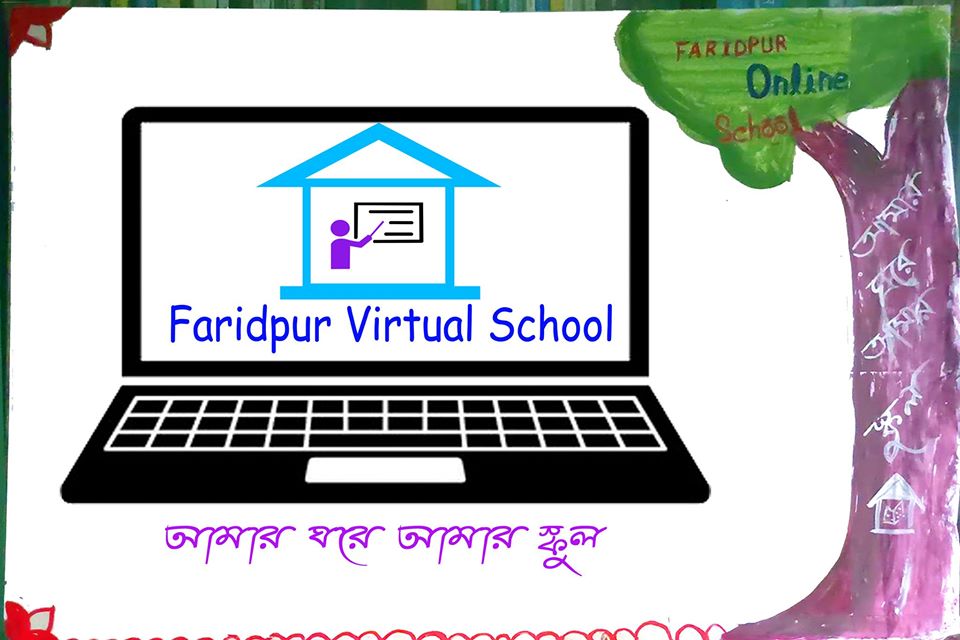 বেকিং সোডা প্রস্তুতিঃ
অ্যামোনিয়াম হাইড্রোজেন কার্বনেট
সোডিয়াম ক্লোরাইড
কার্বন ডাই অক্সাইড গ্যাস
অ্যামোনিয়াম হাইড্রোজেন কার্বনেট
অ্যামোনিয়া মিশ্রিত পানি
সোডিয়াম হাইড্রোজেন কার্বনেট
/ বেকিং সোডা
অ্যামোনিয়াম ক্লোরাইড
পরে বেকিং সোডাকে পাত্র থেকে পৃথক করে টারটারিক এসিড মিশিয়ে বেকিং পাউডার প্রস্তুত করা হয়।
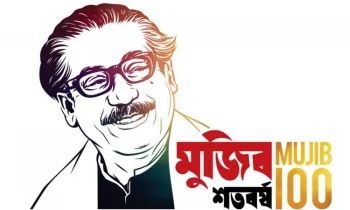 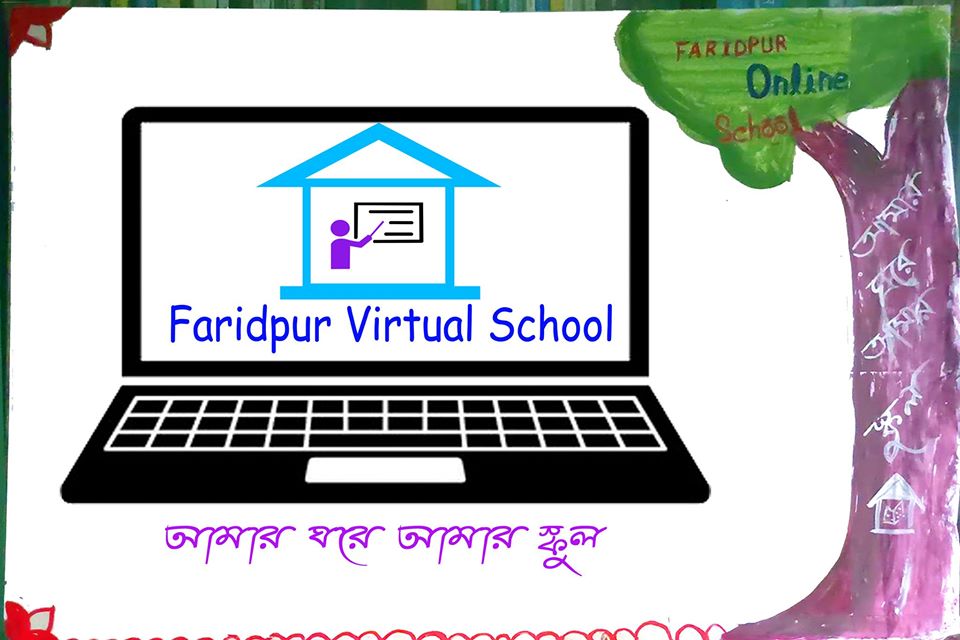 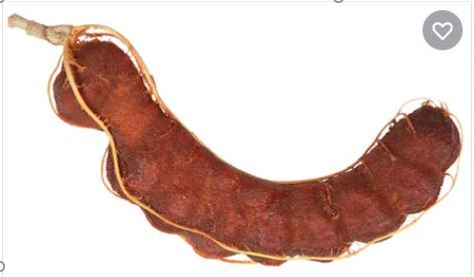 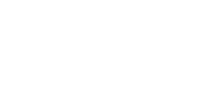 চিত্রটি লক্ষ্য করঃ
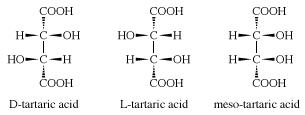 তেঁতুল
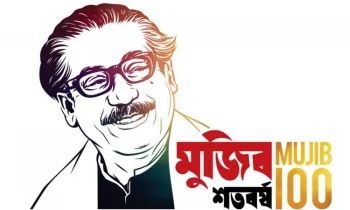 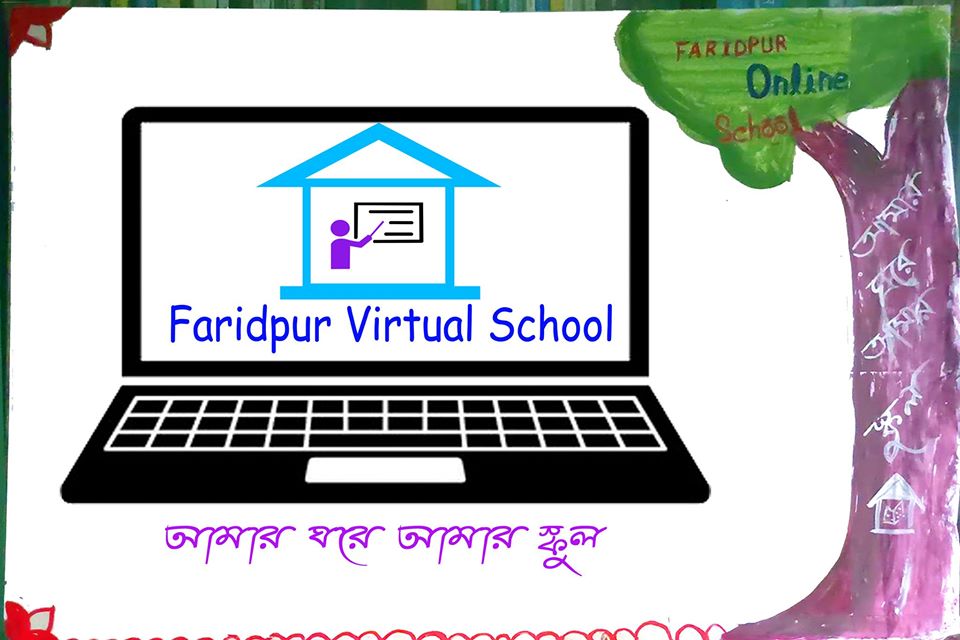 চিত্রটি লক্ষ্য করঃ
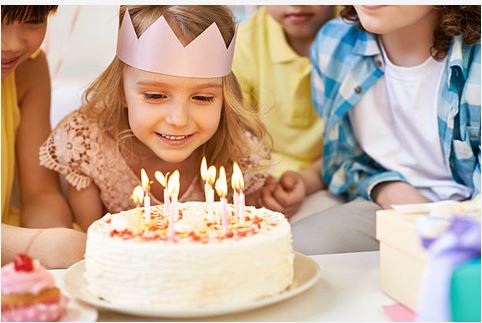 কেক
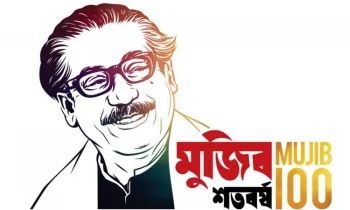 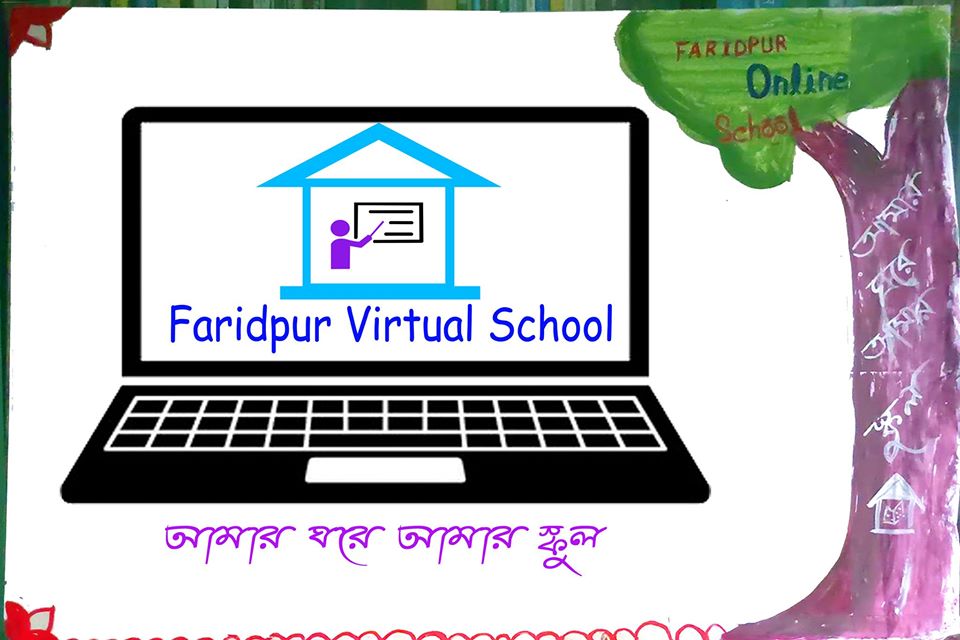 বেকিং পাউডার কীভাবে কেক ফুলায় লেখ?
বিক্রিয়াঃ
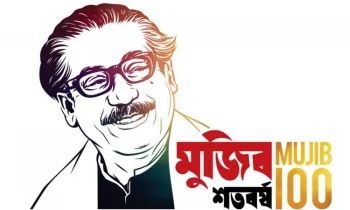 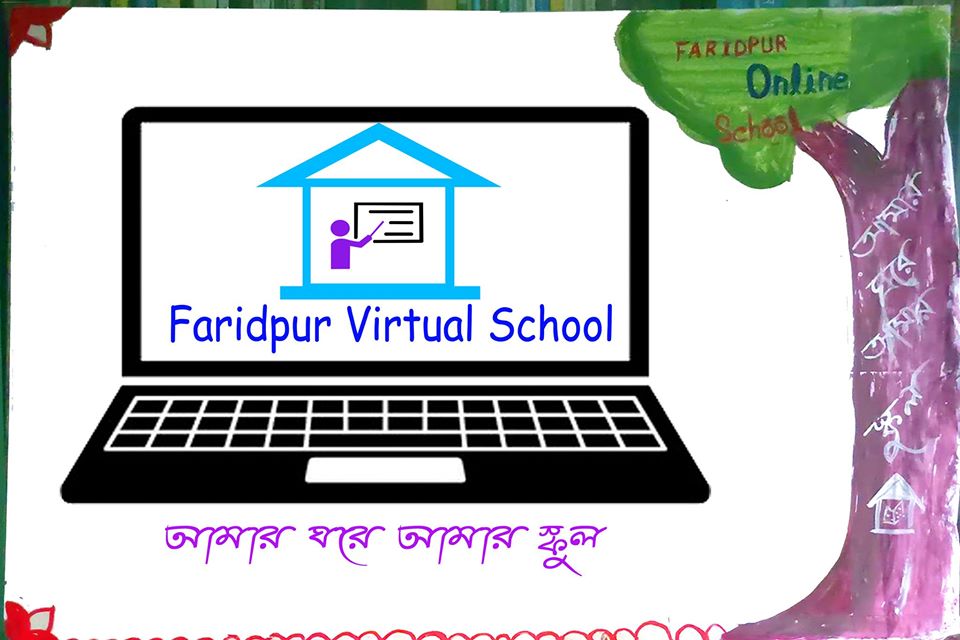 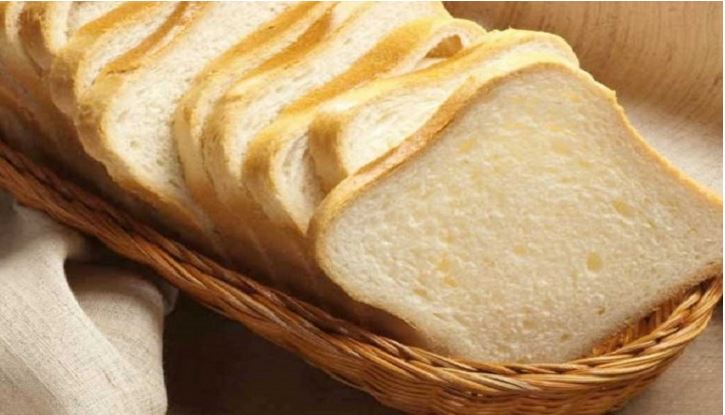 পাউরুটি
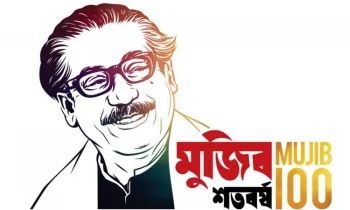 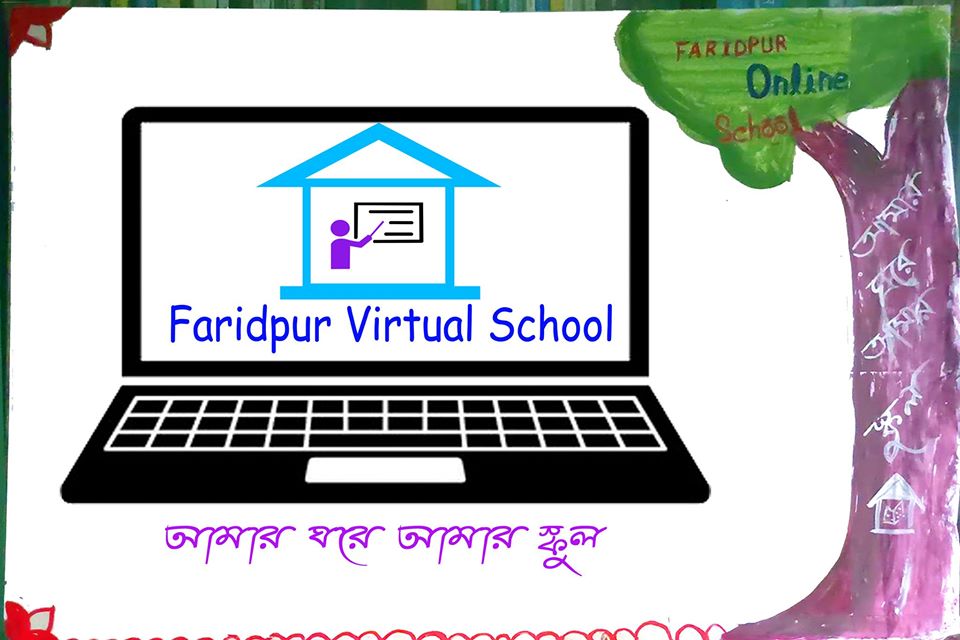 ইস্ট কীভাবে পাউরুটি ফুলায় লেখ?
বিক্রিয়াঃ
চিনি/সুক্রোজ
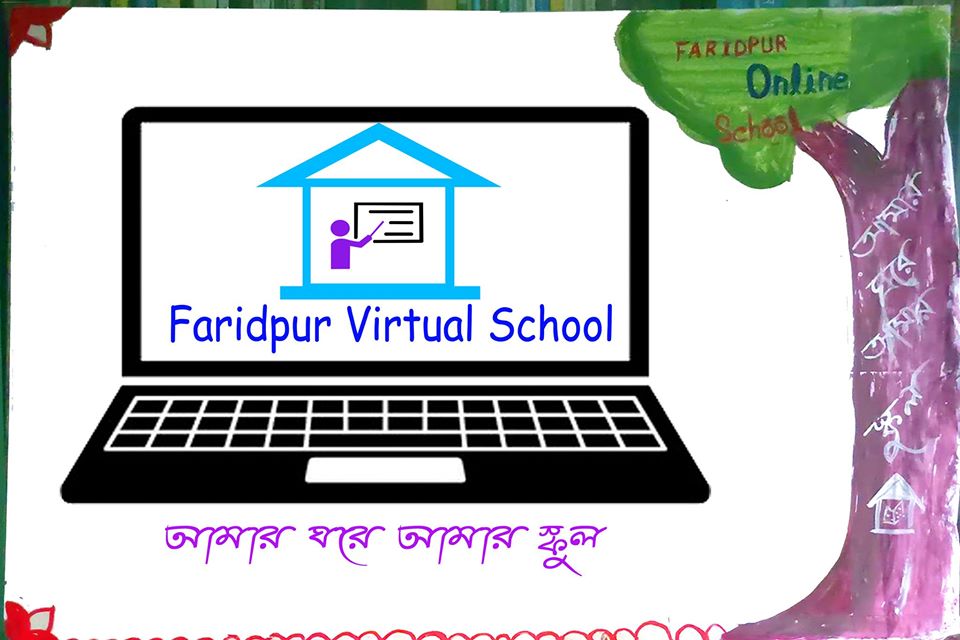 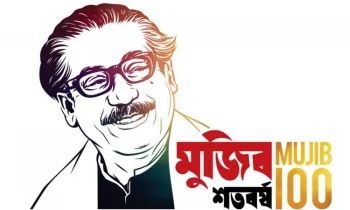 সাধারন প্রশ্নঃ
দলীয় কাজঃ
একক কাজঃ
দল-১
NaCl দুটি ব্যবহার লিখ।
১। হারভেস্টিং কী?
২। ব্রাইন কী?
৩। টারটারিক এসিডের উৎস কী?
দল-2
বর্ষাকালে NaCl গলে যায় কেন? লিখ।
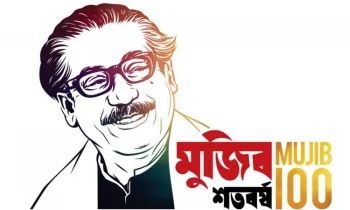 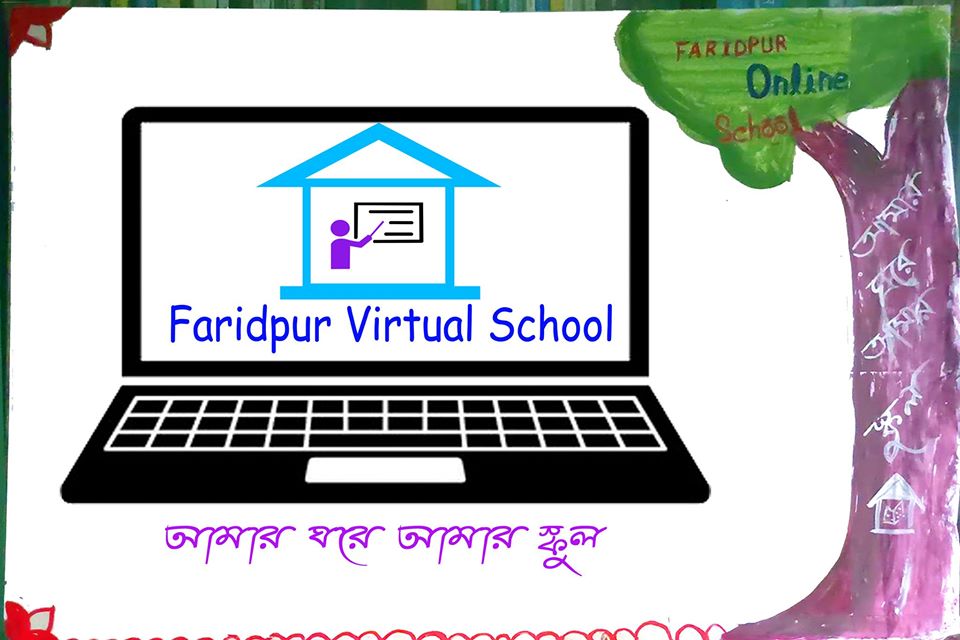 বাড়ির কাজ
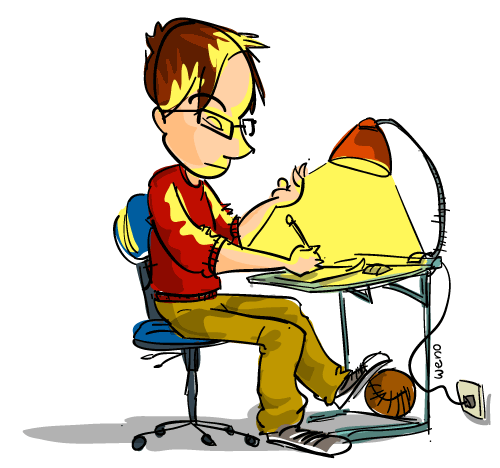 ইস্ট কীভাবে পাউরুটি ফুলায় বিক্রিয়াসহ লিখবে?
বেকিং সোডার প্রস্তুতি বর্ণনাসহ লিখবে?
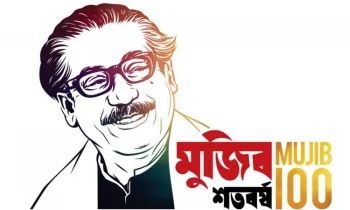 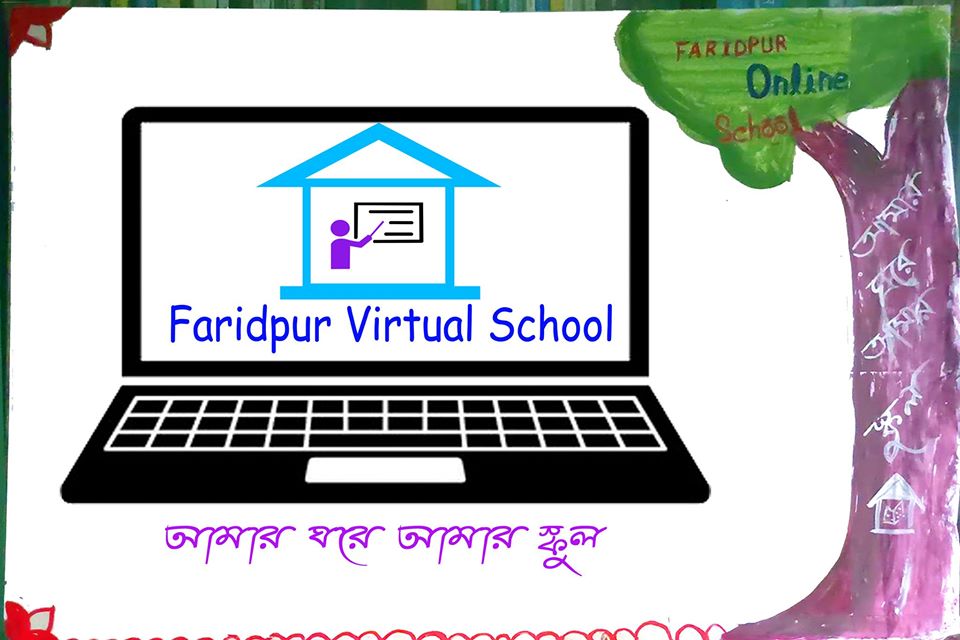 সমাপ্ত
ক্লাস দেখার জন্য ধন্যবাদ।